Aicardi Syndrome
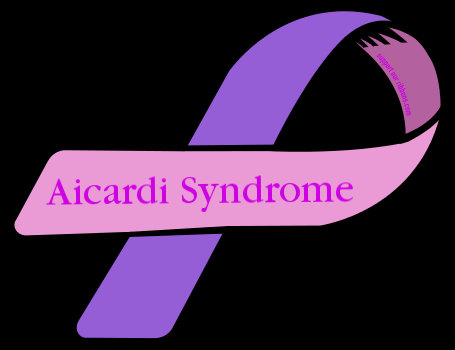 Crystal Kahahane
Discovery
Who- French neurologist Dr. Jean Aicardi
What- Rare neurologic epilepsy disorder that occurs mainly in newborn females (46,XX)
When- 1965
Where- France
How- Unknown; possible cause: mosaic mutation
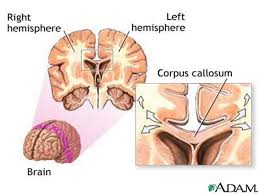 Mode of Inheritance
- Most cases are sporadic, so it is not inherited from parent to child.
- Virtually all cases of Aicardi syndrome are female
- Classified as an X-linked dominant condition.
- Believed to have been resulted from new gene mutations.
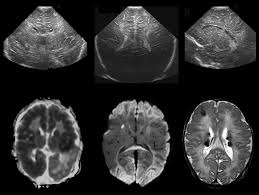 Features & Diagnosis
Three main features:
1.Partial or complete absence of the structure (corpus callosum)
2. Infantile spasms (seizure disorder)
3. Chorioretinal lacunae (yellowish spots on retina)
Diagnosis:
Clinical presentation, and brain imaging determine the diagnosis.
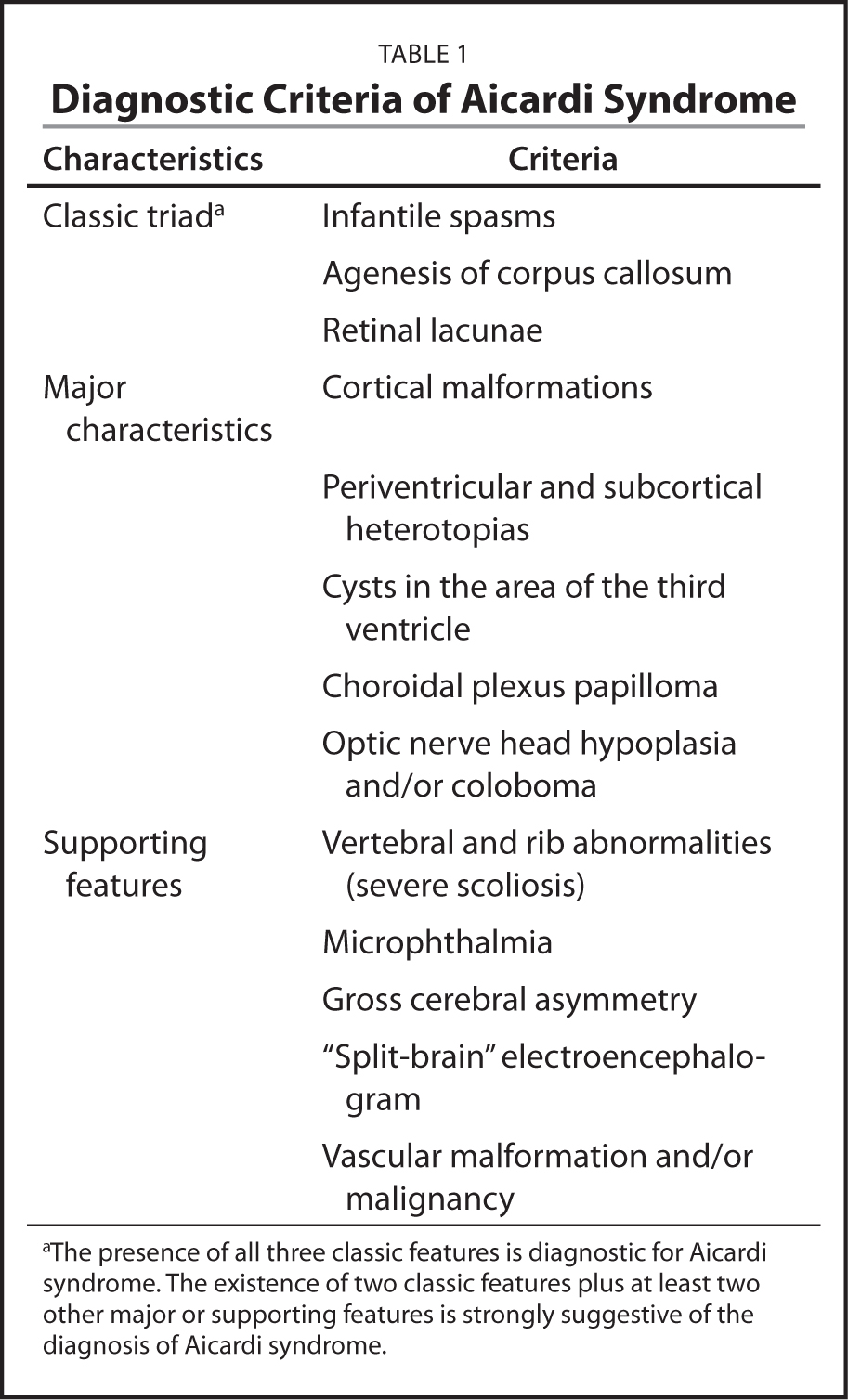 Frequency
- 1,000 cases in the U.S
- 4,000 cases worldwide
- Every 1 in 100,000 live births will be diagnosed with aicardi syndrome
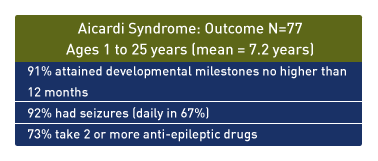 Treatments
Course treatments include: 
Pediatric neurology, 
Epileptology, 
Neurosurgery, 
Orthopedics, 
Physical and Speech therapy
No cure for Aicardi syndrome
Life Expectancy
People with Aicardi syndrome have an increased risk of death during childhood and adolescence, but there are known survivors.
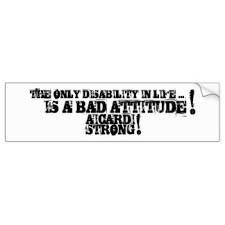 Impacts
Refractory epilepsy, infantile spasms, and seizures occur in all cases and are difficult to treat.
Patients experience
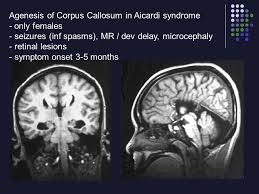 Questions & Answers
Q: Is it possible for males to have this? If so, what is the life expectancy?
A: Yes, it is possible for males to also have this disorder. It may be lethal to certain males born with an extra “X” chromosome.
Bibliography
https://aicardisyndromefoundation.org/aicardi-syndrome/
https://ghr.nlm.nih.gov/condition/aicardi-syndrome
http://www.ninds.nih.gov/disorders/aicardi/aicardi.htm#Is_there_any_treatment
http://www.healthline.com/health/aicardi-syndrome#Symptoms2